The Functional Brain Diagram
Helping clients harness neuroplasticity

An educational tool, utilising powerpoint software
That helps clients understand how their brains work
And how they can work better with mindfulness practice
Dr Kingsley Mudd, GP  & ACT Therapist
The Human Brain – a bit like a computer …
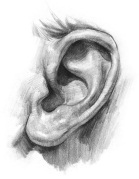 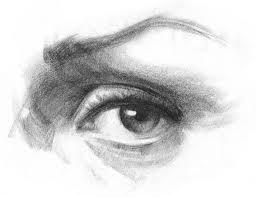 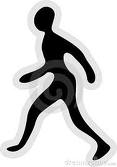 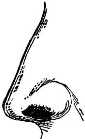 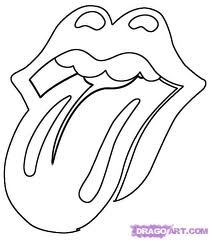 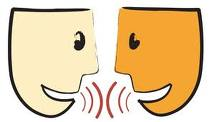 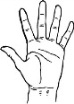 What’s going on inside the computer?
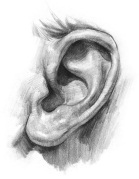 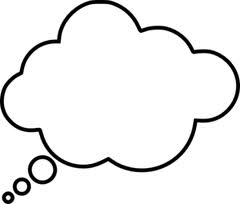 IMAGINATION
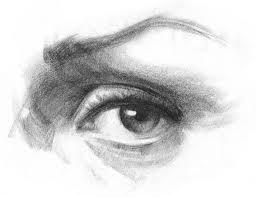 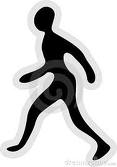 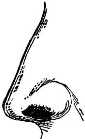 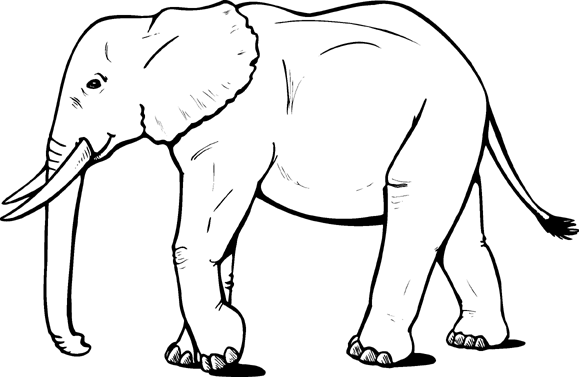 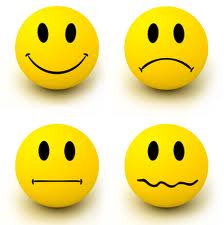 MEMORY
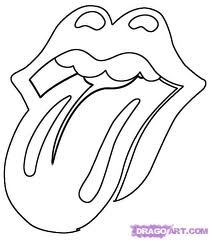 EMOTION
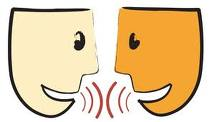 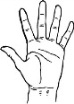 What’s going on inside the computer?
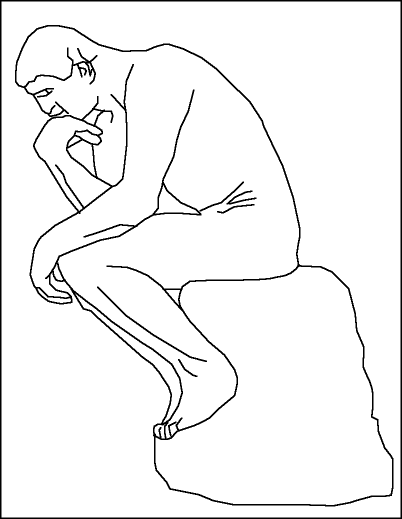 LOGIC
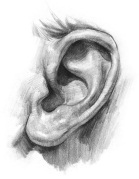 ANALYZING
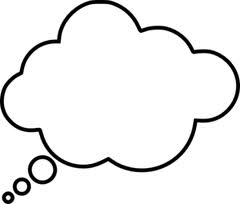 PLANNING
IMAGINATION
PROBLEM-SOLVING
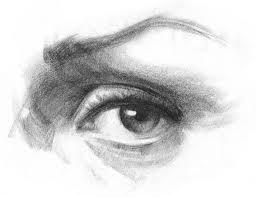 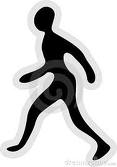 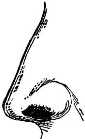 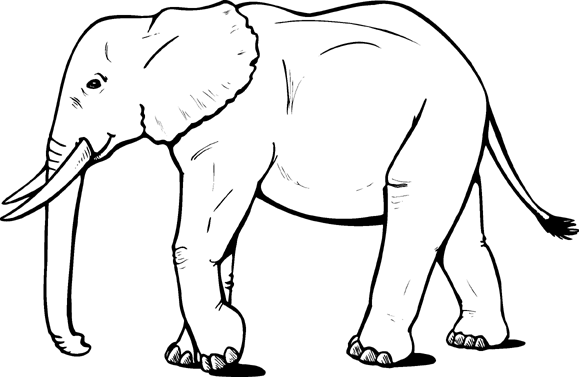 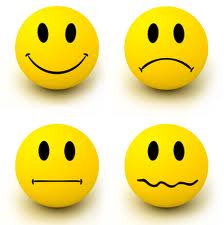 MEMORY
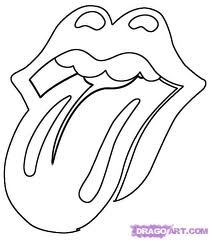 EMOTION
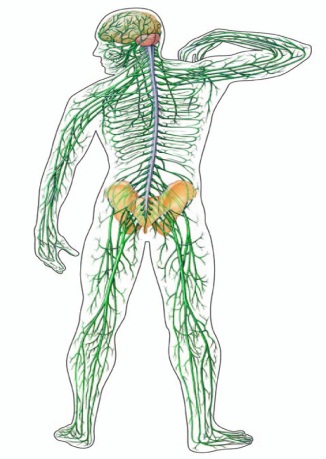 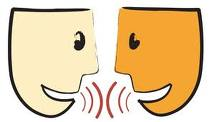 SENSATIONS
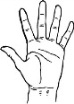 What’s going on inside the computer?
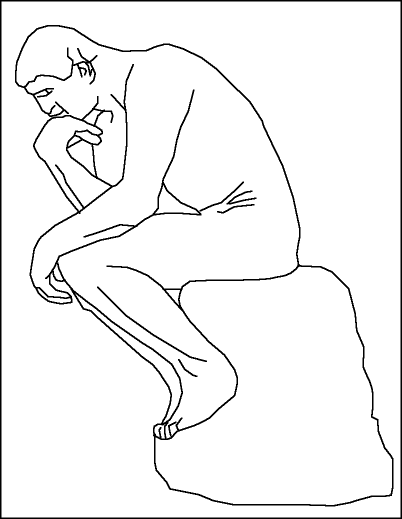 LOGIC
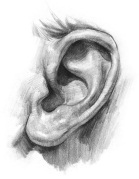 ANALYZING
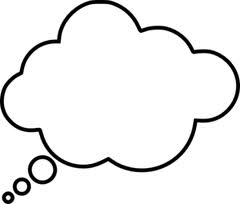 PLANNING
IMAGINATION
PROBLEM-SOLVING
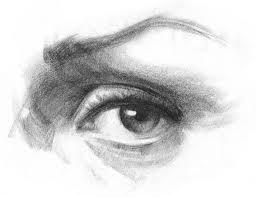 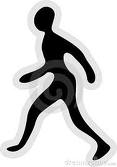 AWARENESS
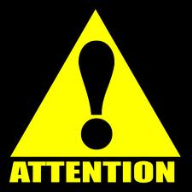 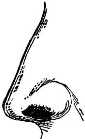 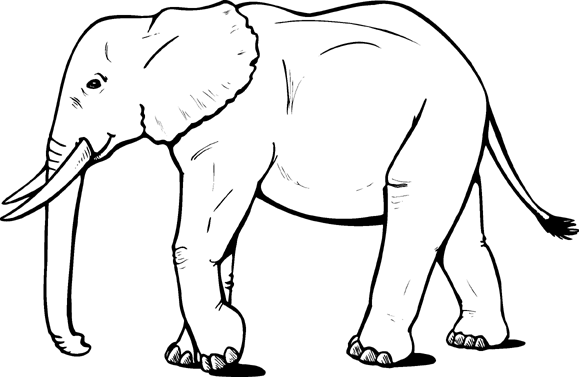 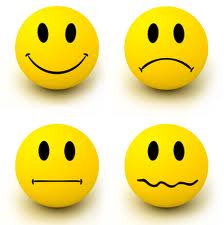 MEMORY
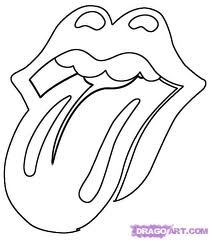 EMOTION
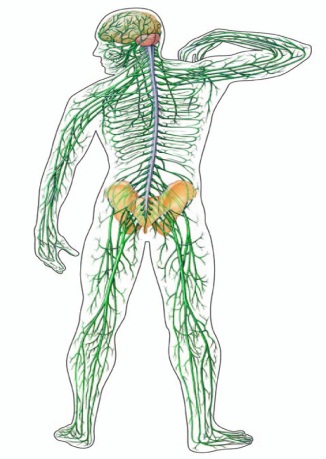 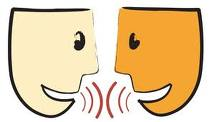 SENSATIONS
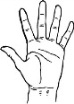 The Attention Centre – the Central Processing Unit
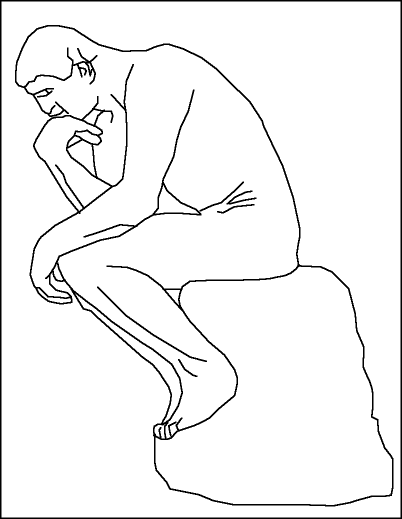 LOGIC
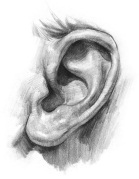 ANALYZING
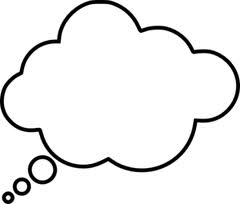 PLANNING
IMAGINATION
PROBLEM-SOLVING
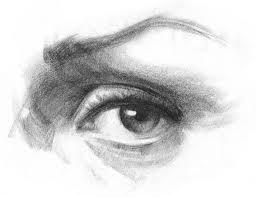 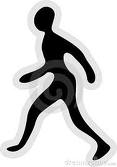 AWARENESS
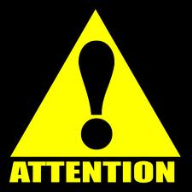 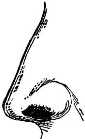 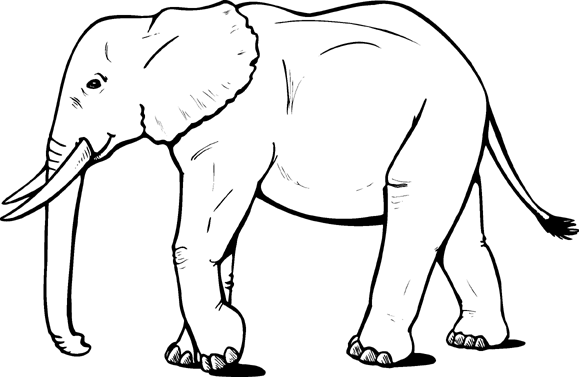 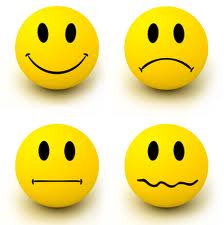 MEMORY
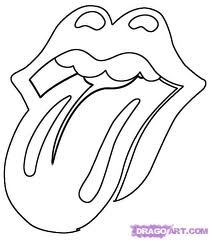 EMOTION
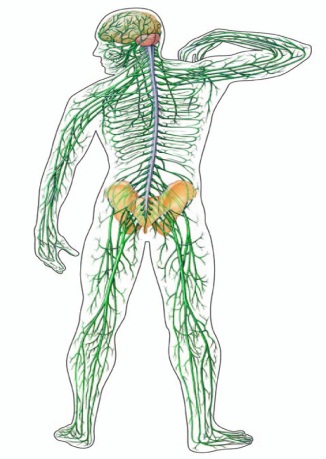 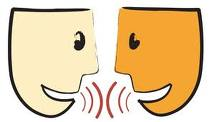 SENSATIONS
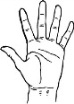 The Attention Centre – the Central Processing Unit
Neuroplasticity – ‘mind-gym’
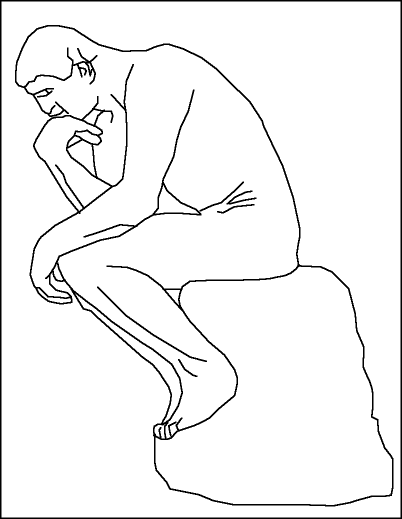 LOGIC
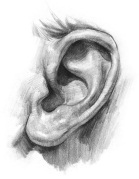 ANALYZING
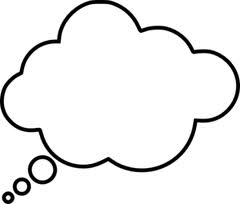 PLANNING
IMAGINATION
PROBLEM-SOLVING
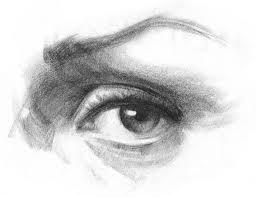 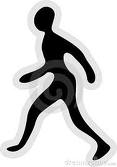 AWARENESS
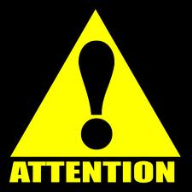 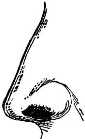 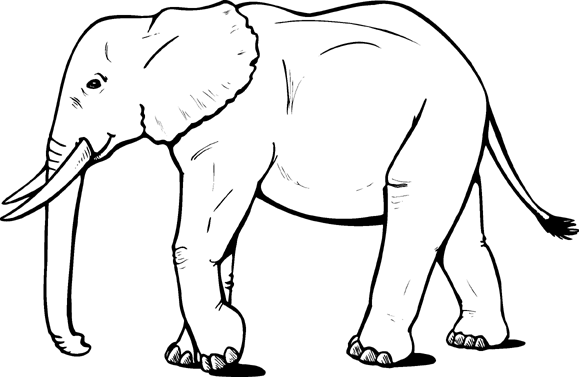 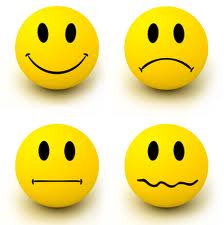 MEMORY
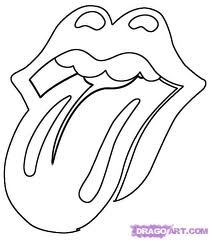 EMOTION
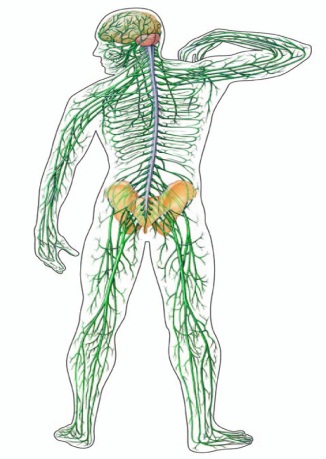 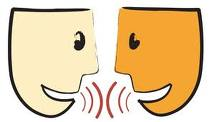 SENSATIONS
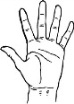 Neuroplasticity – ‘mind-gym’
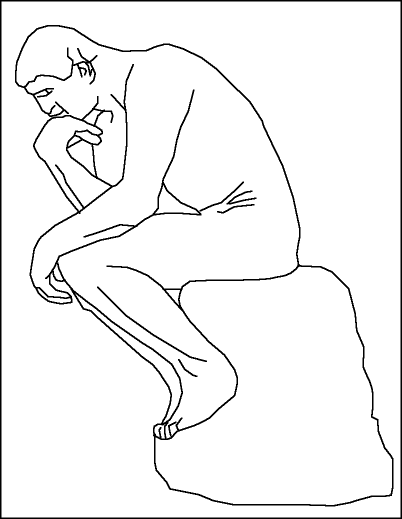 LOGIC
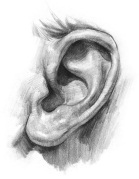 ANALYZING
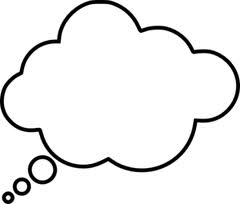 PLANNING
IMAGINATION
PROBLEM-SOLVING
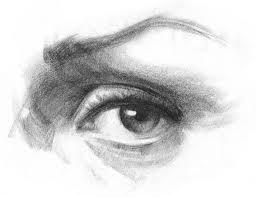 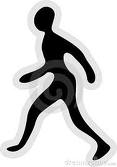 AWARENESS
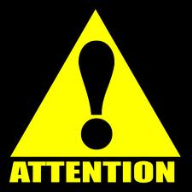 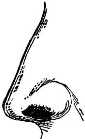 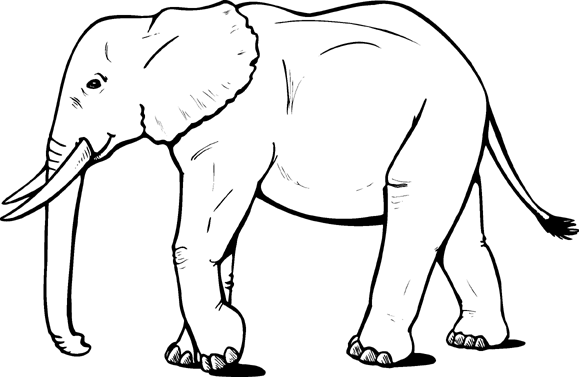 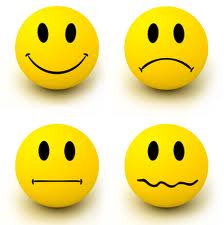 MEMORY
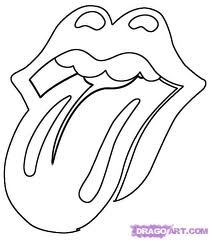 EMOTION
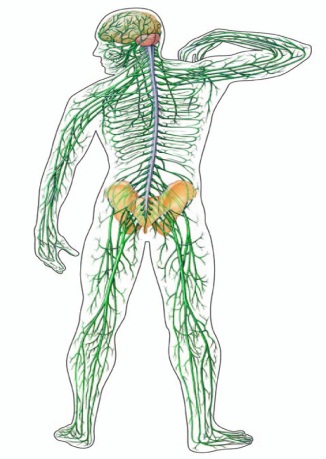 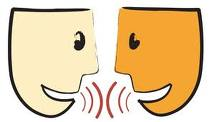 SENSATIONS
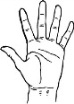 What happens to our brains at school?
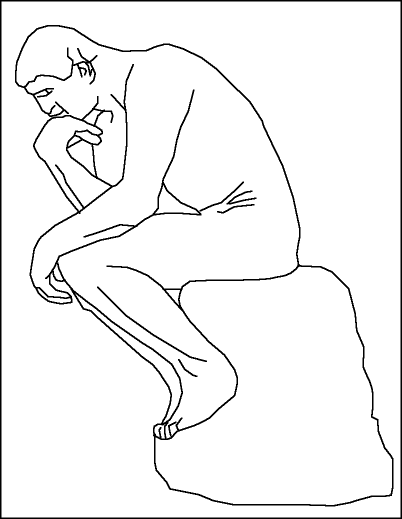 LOGIC
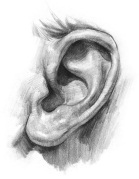 ANALYZING
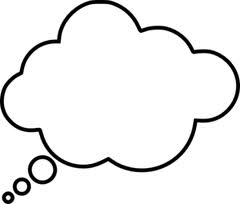 PLANNING
IMAGINATION
PROBLEM-SOLVING
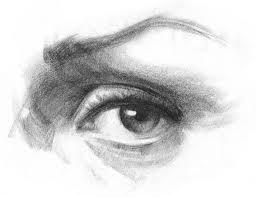 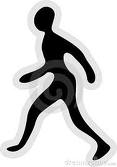 AWARENESS
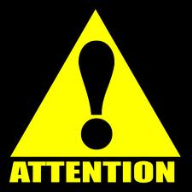 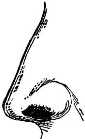 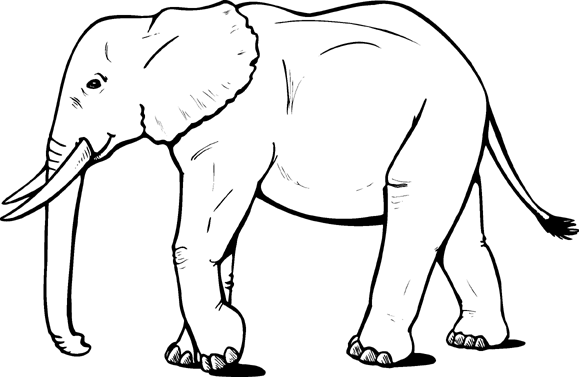 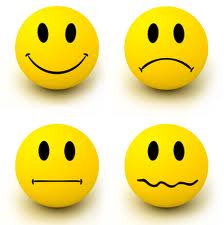 MEMORY
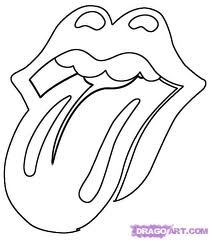 EMOTION
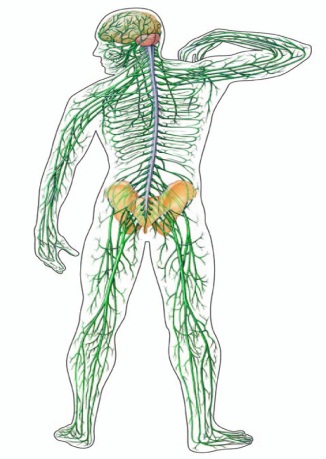 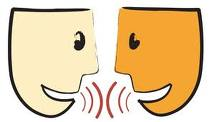 SENSATIONS
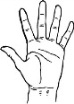 Lots of training in thinking …
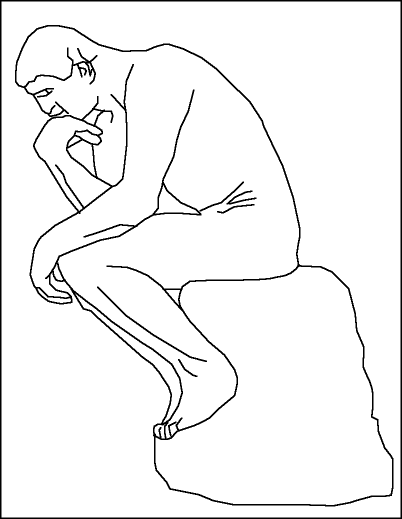 LOGIC
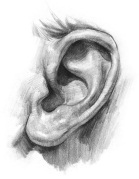 ANALYZING
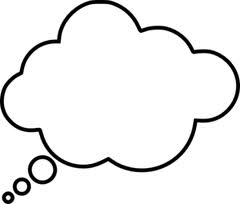 PLANNING
IMAGINATION
PROBLEM-SOLVING
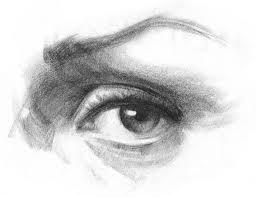 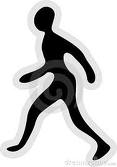 AWARENESS
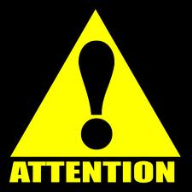 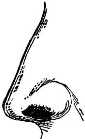 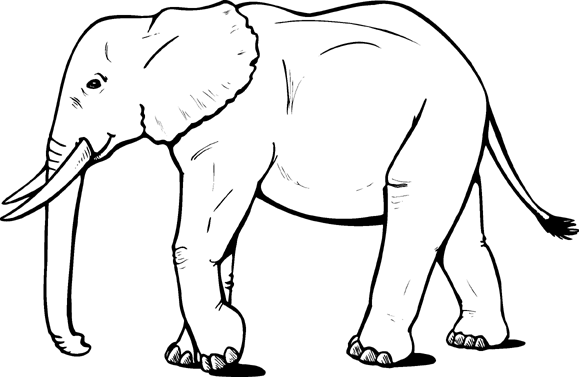 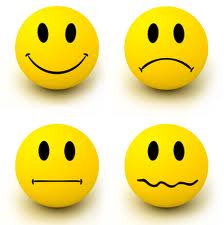 MEMORY
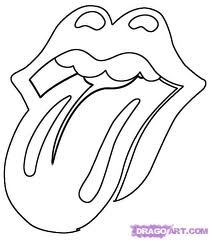 EMOTION
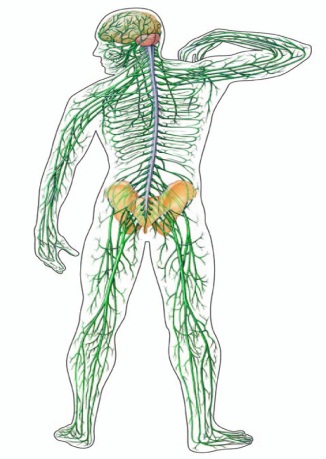 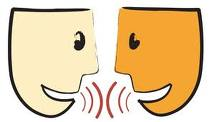 SENSATIONS
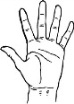 Minimal training in attention or emotional regulation …
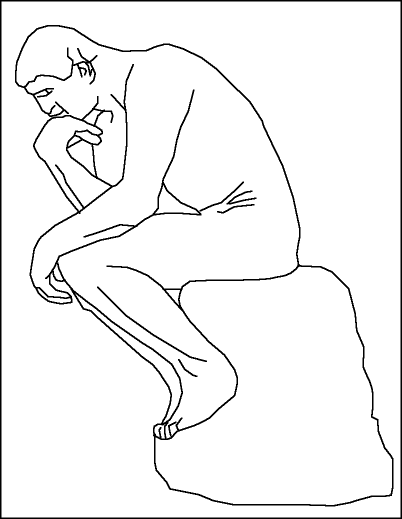 LOGIC
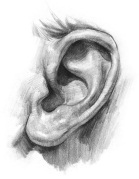 ANALYZING
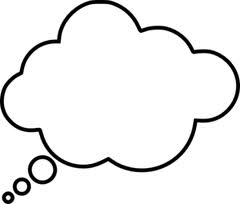 PLANNING
IMAGINATION
PROBLEM-SOLVING
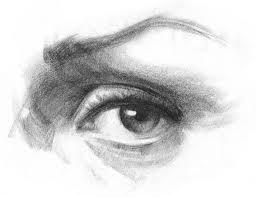 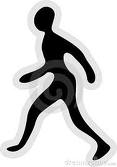 AWARENESS
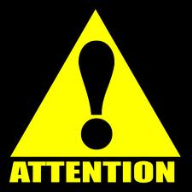 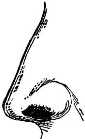 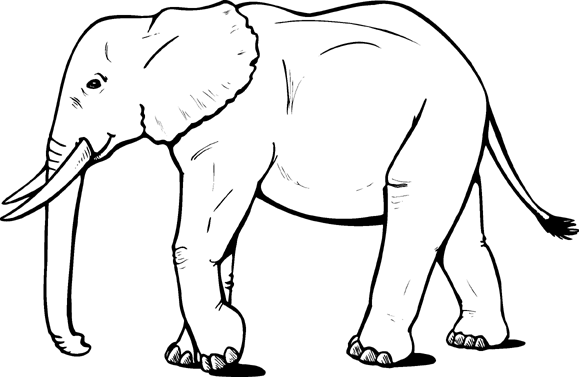 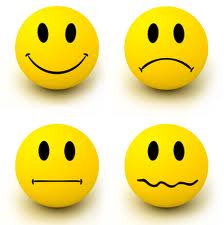 MEMORY
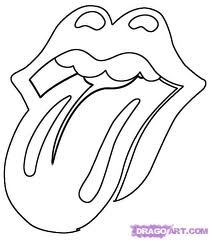 EMOTION
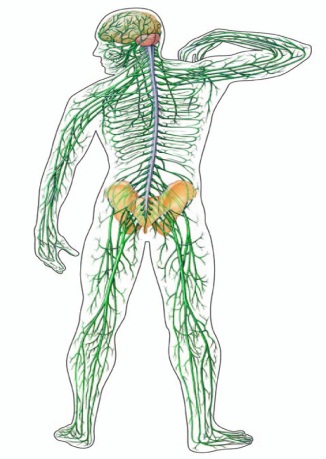 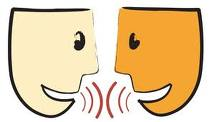 SENSATIONS
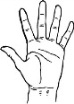 ‘Brain loops’ or ‘Short Circuits’
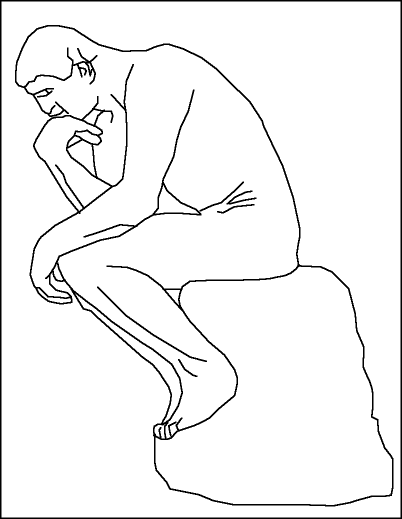 LOGIC
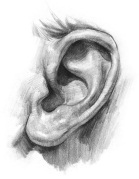 ANALYZING
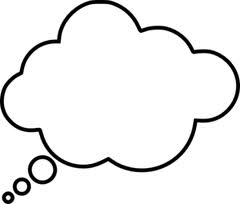 PLANNING
IMAGINATION
PROBLEM-SOLVING
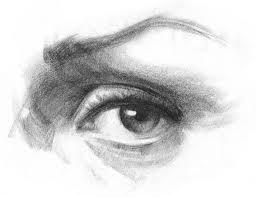 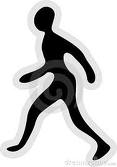 AWARENESS
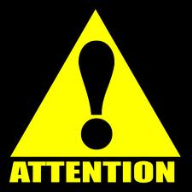 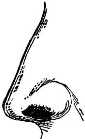 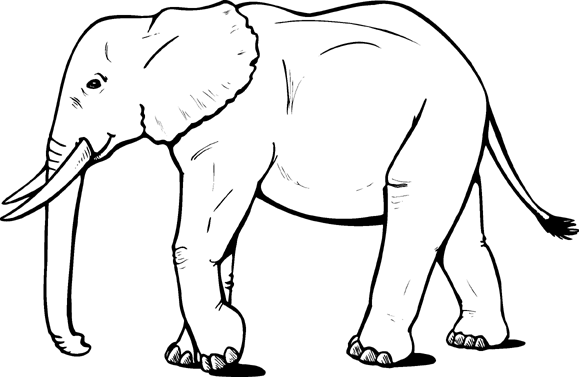 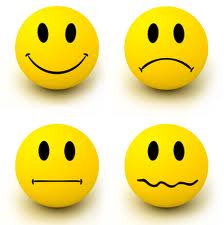 MEMORY
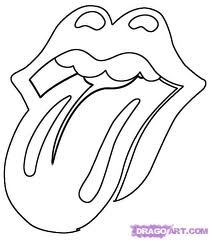 EMOTION
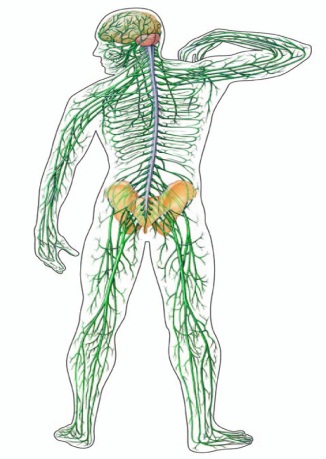 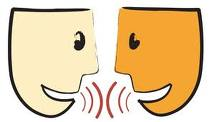 SENSATIONS
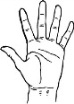 An ‘anxiety loop’ …
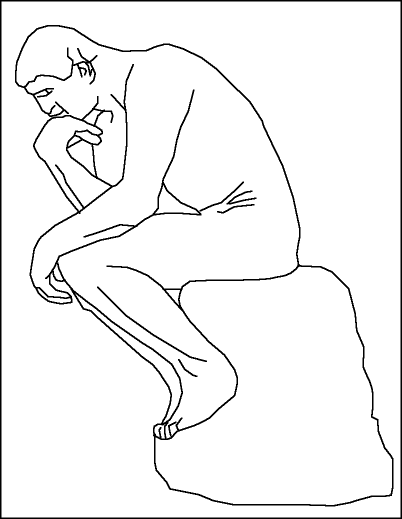 LOGIC
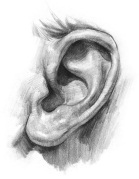 ANALYZING
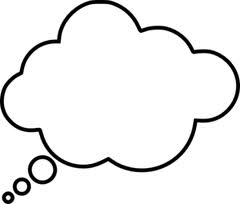 PLANNING
IMAGINATION
PROBLEM-SOLVING
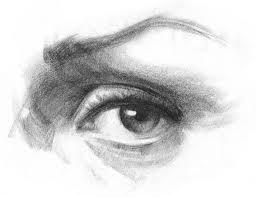 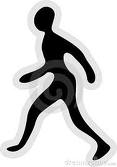 AWARENESS
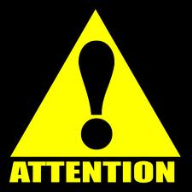 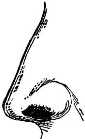 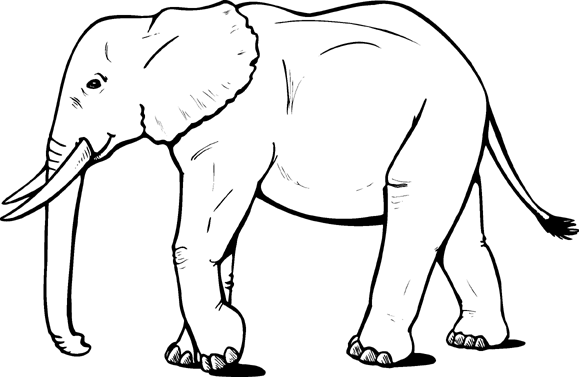 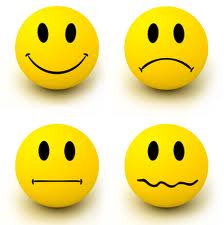 MEMORY
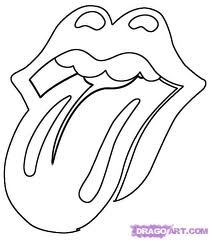 EMOTION
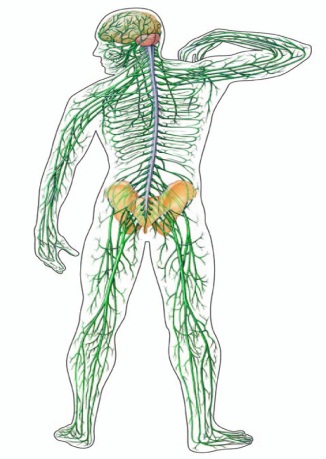 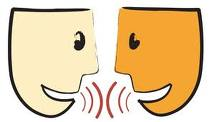 SENSATIONS
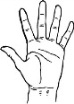 An ‘anxiety loop’ …
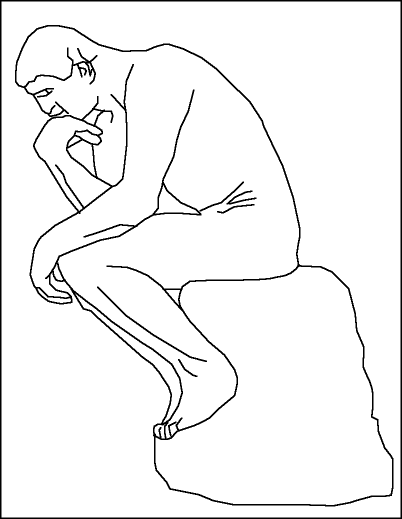 LOGIC
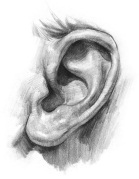 ANALYZING
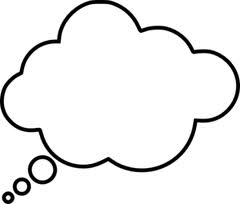 PLANNING
IMAGINATION
PROBLEM-SOLVING
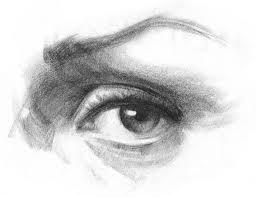 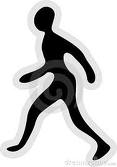 AWARENESS
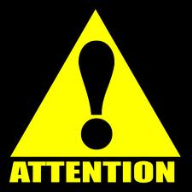 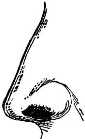 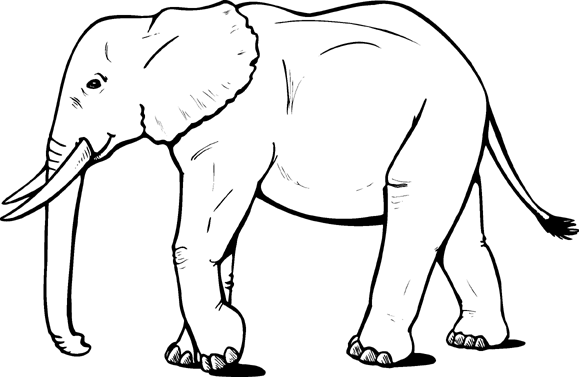 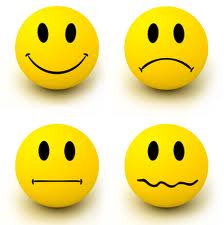 MEMORY
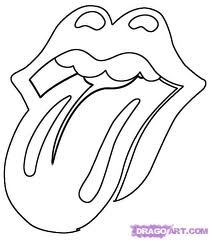 EMOTION
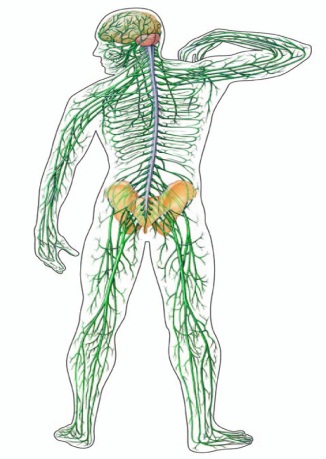 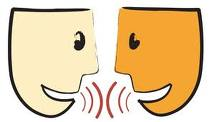 SENSATIONS
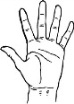 An ‘depression loop’ …
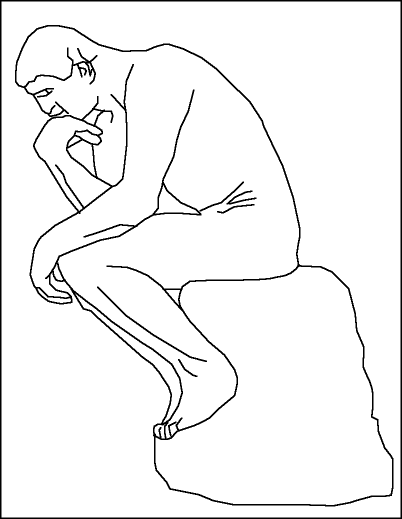 LOGIC
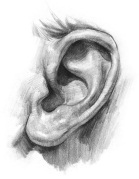 ANALYZING
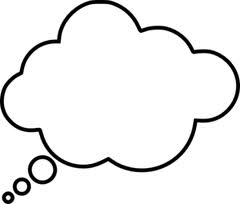 PLANNING
IMAGINATION
PROBLEM-SOLVING
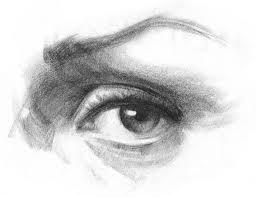 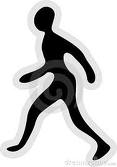 AWARENESS
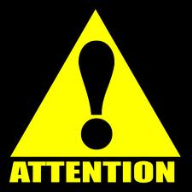 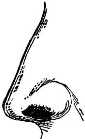 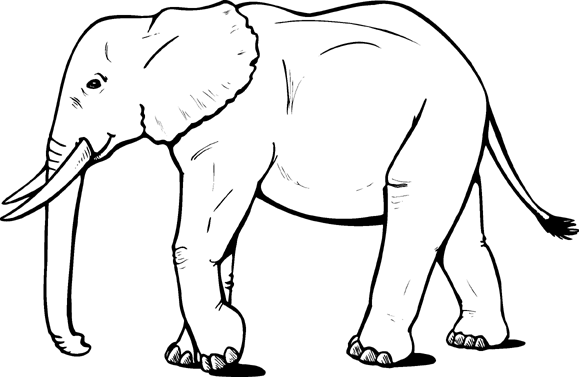 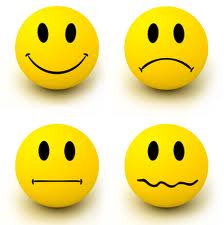 MEMORY
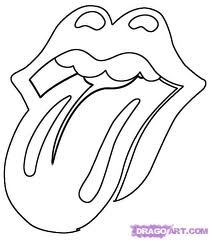 EMOTION
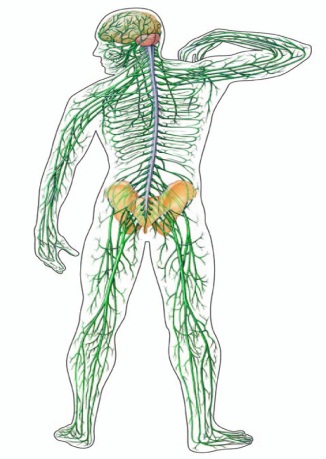 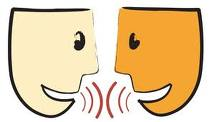 SENSATIONS
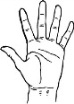 The Good News …
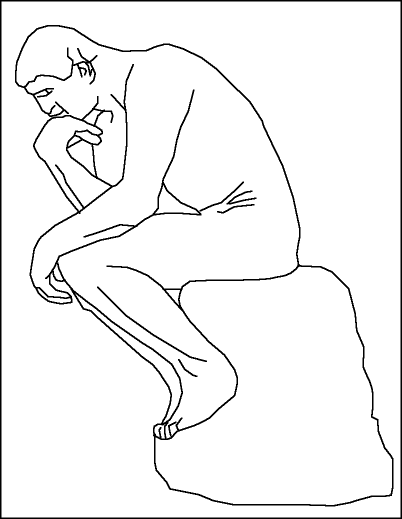 LOGIC
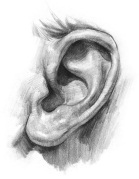 ANALYZING
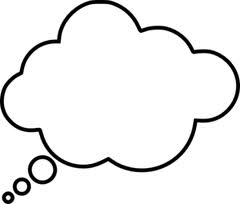 PLANNING
IMAGINATION
PROBLEM-SOLVING
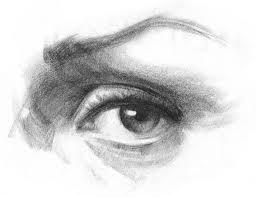 AWARENESS
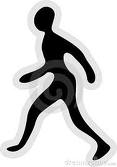 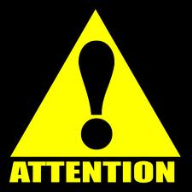 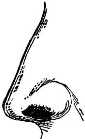 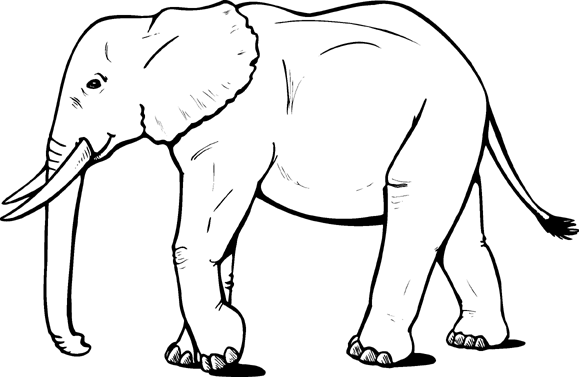 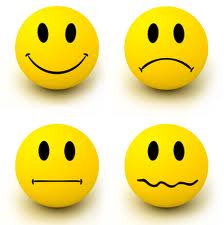 MEMORY
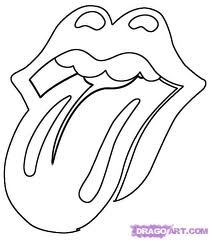 EMOTION
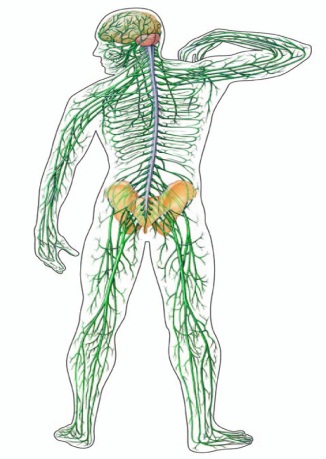 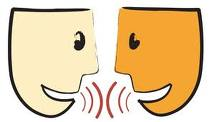 SENSATIONS
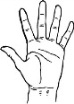 After Mindfulness Training
Enables us to escape from brain loops…
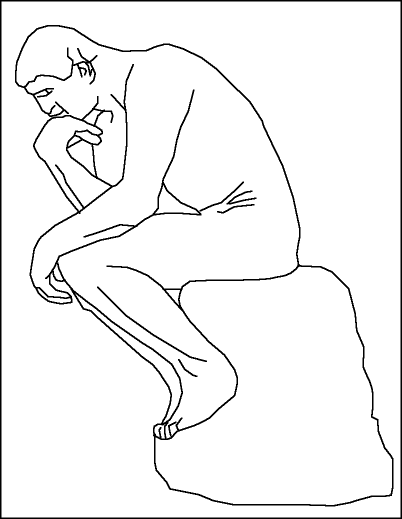 LOGIC
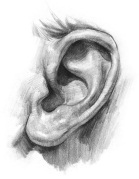 ANALYZING
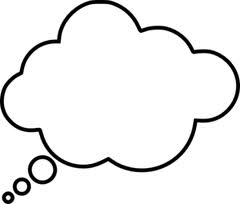 PLANNING
IMAGINATION
PROBLEM-SOLVING
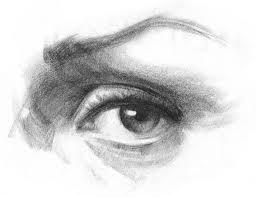 AWARENESS
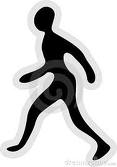 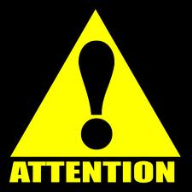 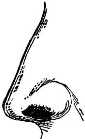 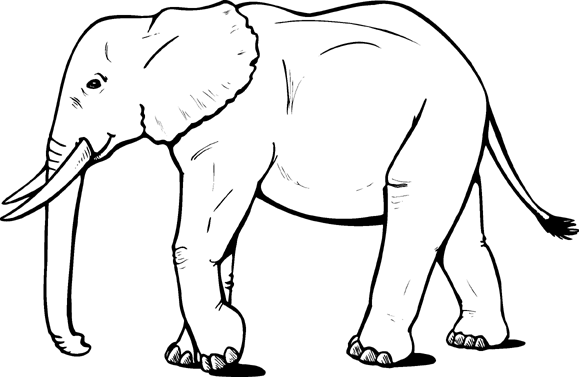 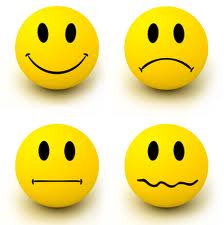 MEMORY
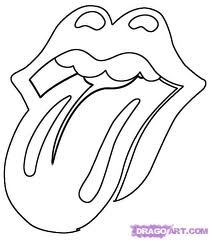 EMOTION
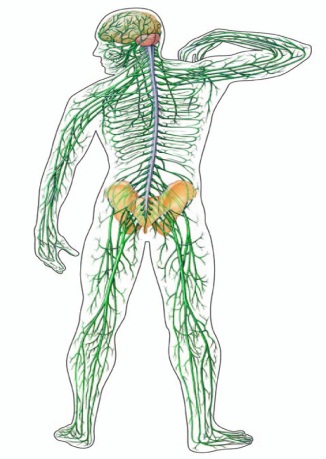 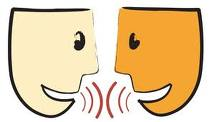 SENSATIONS
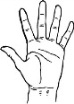 After Mindfulness Training
A Wheel of Awareness …
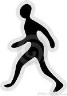 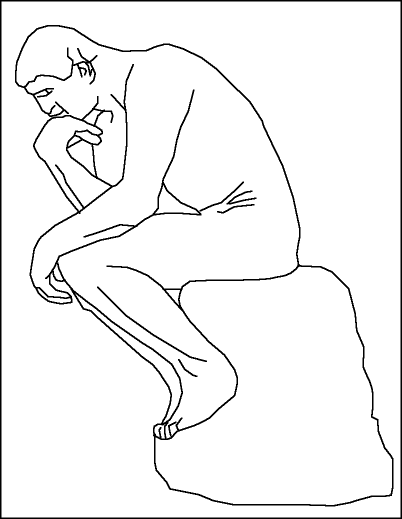 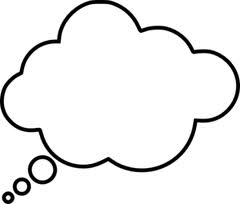 THOUGHT
IMAGINATION
HUB OF AWARENESS
(Attention)
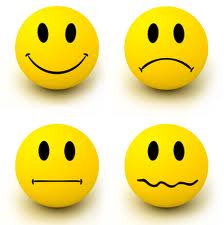 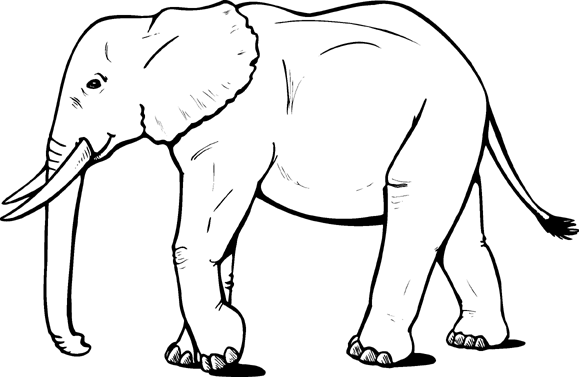 EMOTION
MEMORY
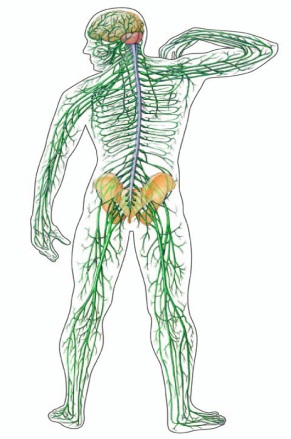 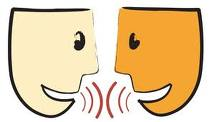 SENSATIONS
Ref – The Whole Brain Child,  Siegel & Bryson
A Wheel of Awareness …
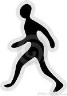 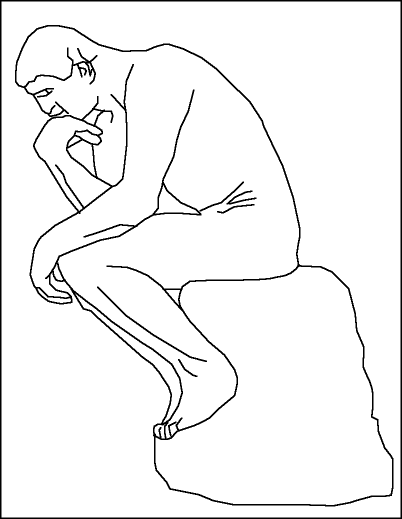 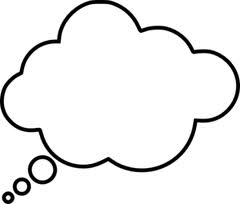 THOUGHT
IMAGINATION
HUB OF AWARENESS
(Attention)
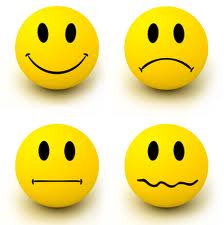 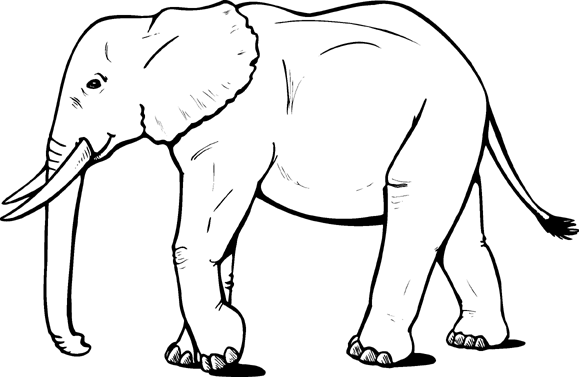 EMOTION
MEMORY
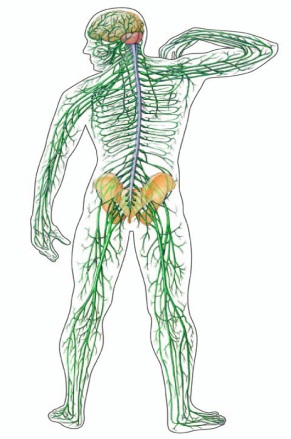 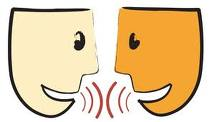 SENSATIONS
Ref – The Whole Brain Child,  Siegel & Bryson
How I use it at work …
The powerpoint animation lives on my notepad computer and I show it to clients when appropriate.

The Wheel of Awareness diagram is laminated and lives on my (physical) desk top.

These tools will be on the ACBS website should you wish to access and use them.